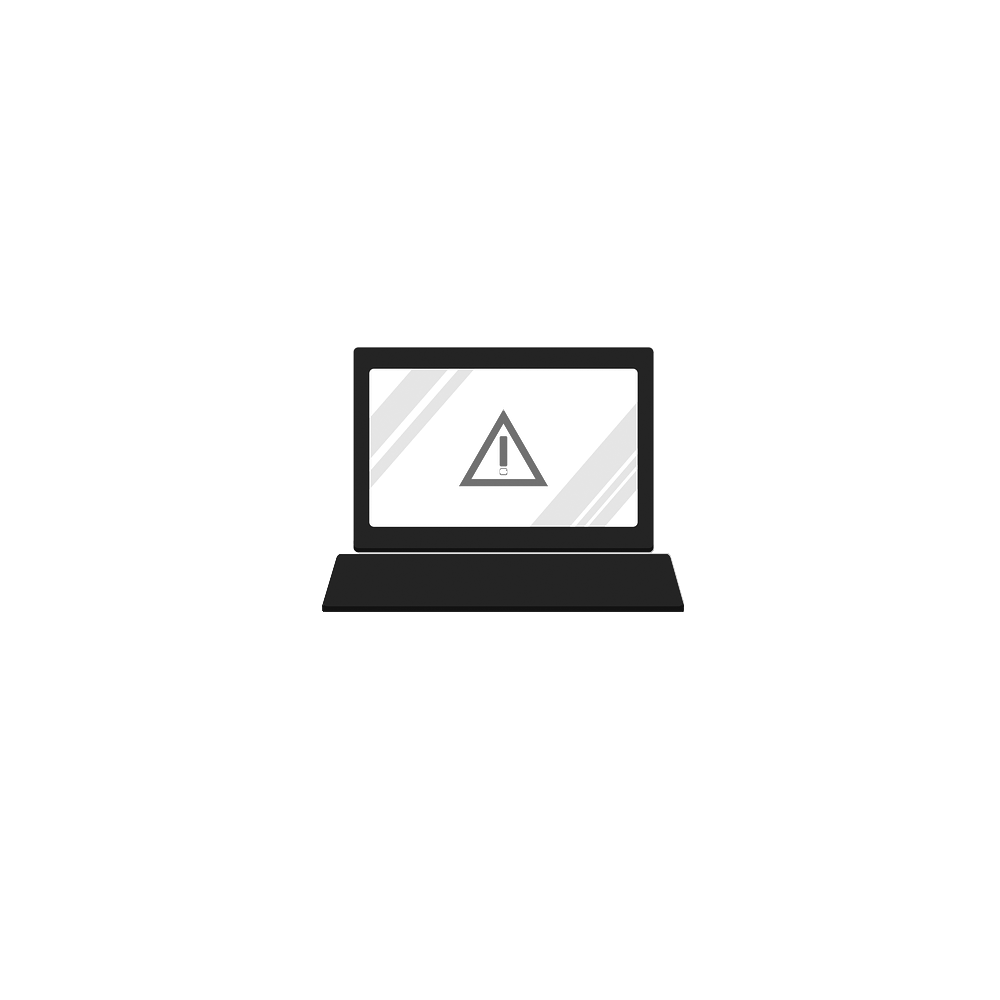 Risk Analysis & Threat Intelligence
Blue Team: Defending Against Hackers
Risk Analysis
Qualitative vs. Quantitative
Risk is best defined as the potential for loss and damage associated with an asset. Not to be confused with the definition of a threat or vulnerability. 

Risk analysis is the process of calculating and documenting potential problems that can have negative impact allowing decision makers to prioritize these issues. 

Qualitative – The process of analyzing risk by assessing the probability of occurrence and potential impact. Meaning, it relies on subjective judgement from professionals by assigning an arbitrary value for prioritization. 

Quantitative – The process of analyzing risk by assigning numerical values and calculating the impact by using the probability of occurrence. It is commonly used to determine financial impact of risk occurrence.
Risk Analysis
Qualitative = Experience/Feelings

Quantitative = #/$
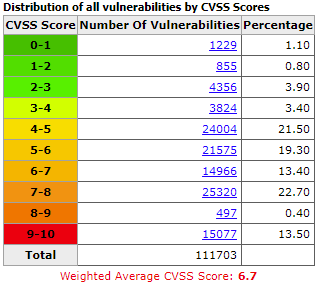 CVE (Common Vulnerabilities and Exposure)
CVSS 0-10 (10 being the most severe)
Allows for prioritization based on severity
i.e. CVE-2017-0143
Risk Analysis
Quantitative
ALE = SLE * ARO
Annualized Loss Expectancy = Single Loss Expectancy * Annualized Rate of Occurrence
ALE – the potential monetary loss associated with a risk over a one-year period

SLE – the amount lost if the asset is impacted due to that risk

ARO – the likelihood of a risk occurring in a particular year
Risk Analysis
Single-Loss Expectancy (SLE)
ALE = SLE * ARO
Annualized Loss Expectancy = Single Loss Expectancy * Annualized Rate of Occurrence
SLE = AV * EF
Single-Loss Expectancy = Asset Value * Exposure Factor
Asset Value: Direct and indirect costs of asset (e.g., cost of replacement, labor, etc.)
Exposure Factor: The percentage of the asset that is lost if risk occurs.
SLE = $100,000 *0.66
SLE = $66,000
Risk Analysis
Annualized Rate of Occurrence
ALE = SLE * ARO
Annualized Loss Expectancy = Single Loss Expectancy * Annualized Rate of Occurrence
The probability this risk will be impacted in one year

Statistical data can help you determine the ARO
Risk Analysis
Quantitative Example
ALE = SLE * ARO
Annualized Loss Expectancy = Single Loss Expectancy * Annualized Rate of Occurrence
DDoS Attack on Webserver

Webserver = $100,000 (Direct and Indirect costs)
Exposure factor = 66%
Data suggests DDoS attacks occur on average four times a year
Risk Analysis
Quantitative Example
ALE = SLE * ARO
Annualized Loss Expectancy = Single Loss Expectancy * Annualized Rate of Occurrence
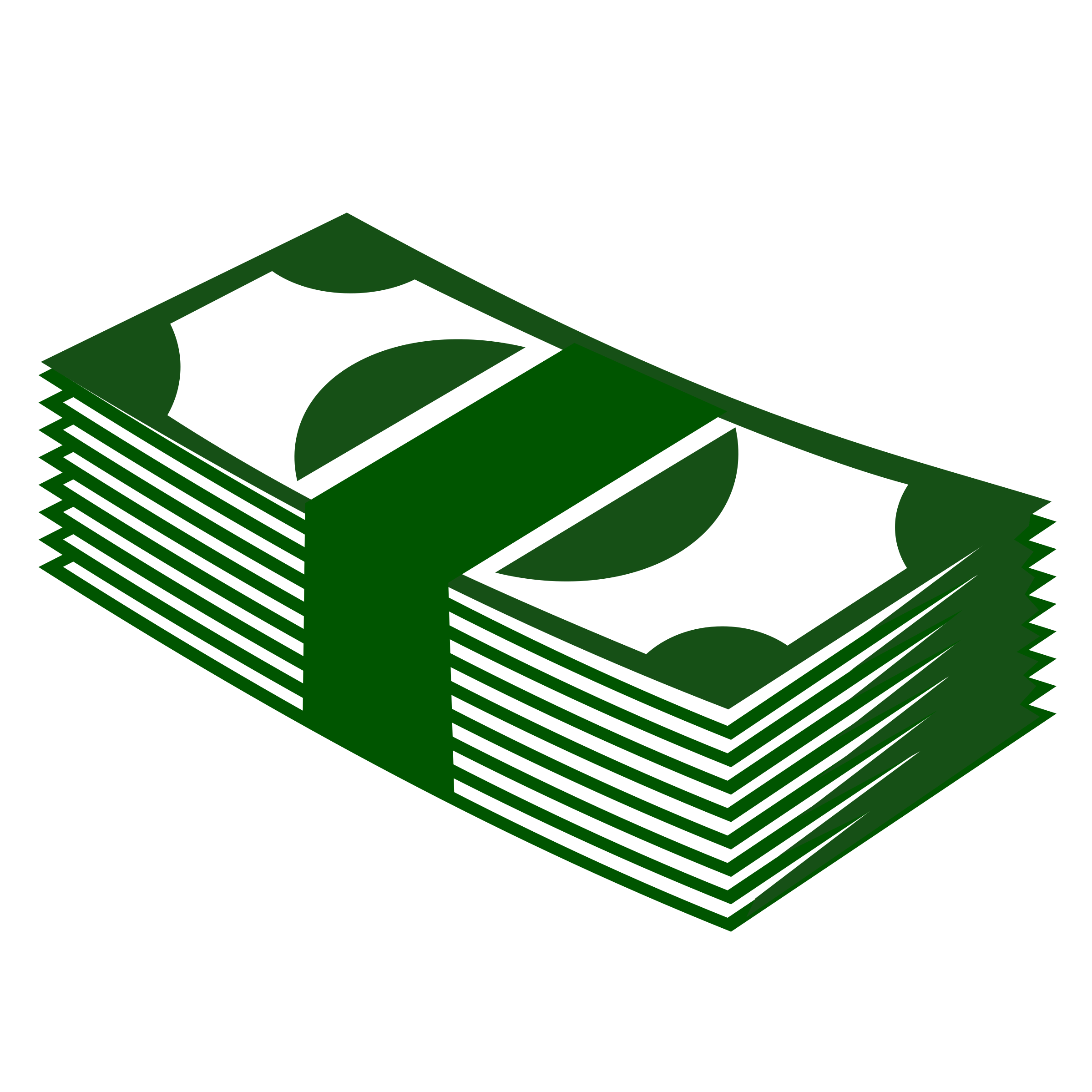 $66,000
SLE
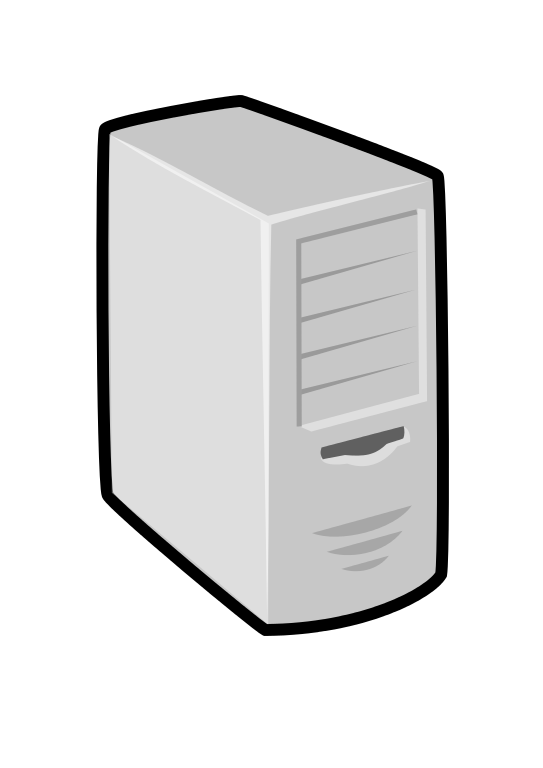 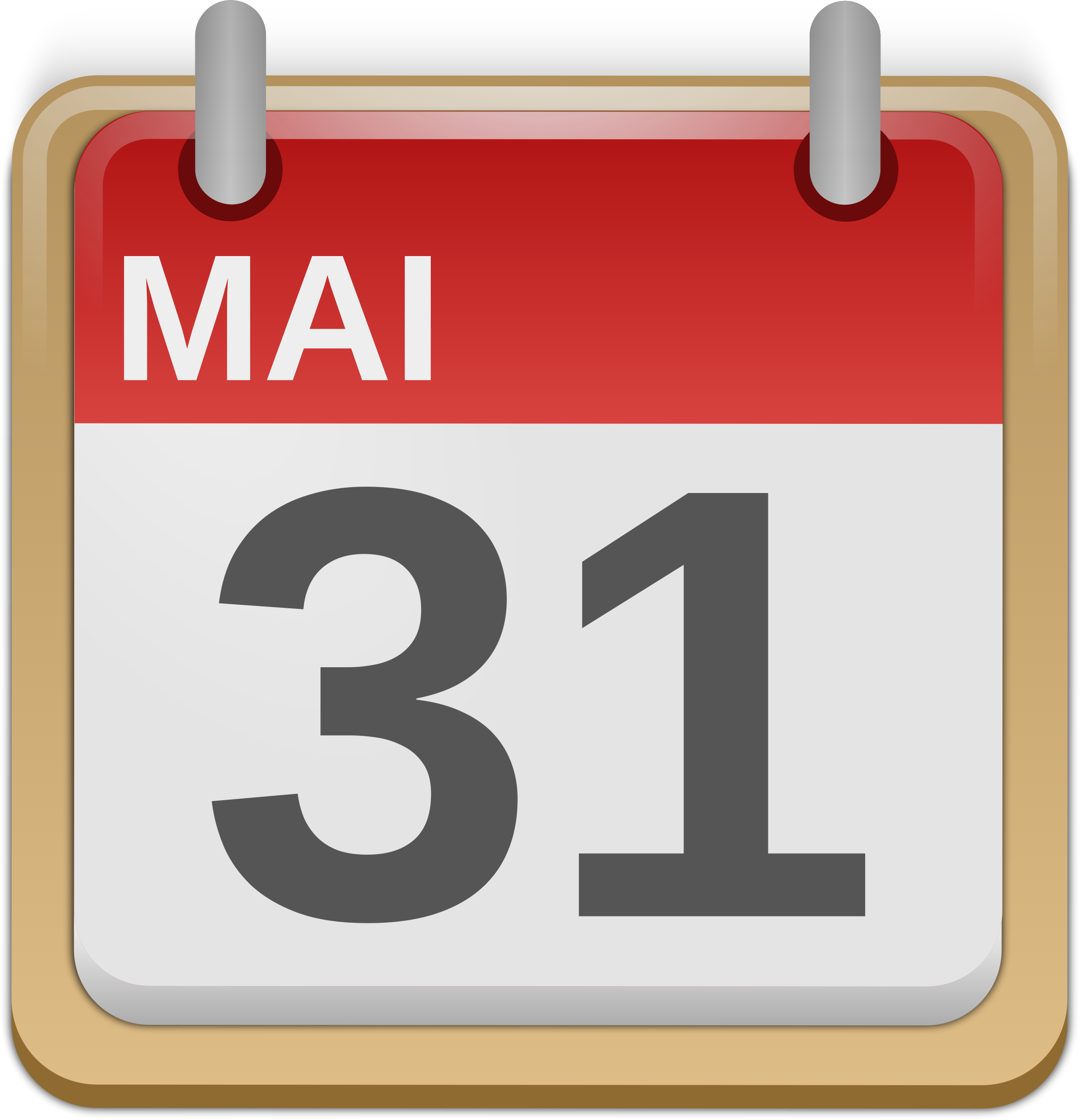 4 per year
ARO
Webserver
ALE = 66,000 * 4
ALE = $264,000
Threat Modeling
Brief Overview
STRIDE

Spoofing
Tampering
Repudiation
Information Disclosure
Denial of Service
Elevation of Privilege
DREAD

Damage
Reproducibility
Exploitability
Affected Users
Discoverability
OCTAVE

Operationally 
Critical
Threat
Asset
Vulnerability
Evaluation
Trike Threat Modeling, P.A.S.T.A. Threat Modeling, VAST Threat Modeling
OWASP Threat Dragon
Threat Intelligence
Understanding threats and adversaries
The act of gathering and analyzing data to better understand adversary's TTPs (tactic, techniques, and procedures), APT campaigns, threat actors, etc. 

Commonly referred to as CTI (Cyber Threat Intelligence) 

Data gathered…
OSINT – data collected from publically available sources 
SOCMINT- identifying trends within social media 
HUMINT – intelligence that is gathered from interpersonal contact (human sources)

Also used to categorized APT campaigns based on attributes about the attack
APT38 (Suspected: North Korea)
APT17 (Suspected: China)
APT32 (Suspected: Vietnam)
Sharing threat intelligence within the community is important and should be encouraged
Threat Intelligence
Tactical, Operational, and Strategical
Tactical
Strategical
Operational
Long-term

Operational intelligence

Correlating data to the real world events
Short-term

Security Events/Incidents

IOCs (e.g., malicious domain names, IP addresses, file hashes, emails, registry keys, file names, etc.)
Medium-term

TTPs

Malware families 

Human behaviors
Threat Intelligence
Threat Intelligence Feeds
Many great threat intel feeds that consist of information such as suspicious IP addresses that you can use to blacklist (e.g., blocking on perimeter firewalls, DNS sink holing, etc.) 
https://isc.sans.edu/threatfeed.html
https://github.com/hslatman/awesome-threat-intelligence
https://ransomwaretracker.abuse.ch/blocklist/

Do not blindly trust the data. Valid IP address can be added by accident (e.g., internal network addresses, reputable domains, etc.) 

Block things that pertain to your environment 

Good idea to block… 
Tor exit nodes 
Malicious IP addresses
C2 (aka: C&C servers)
Asset Management
ITAM
Defined as the documentation and organization of your assets within an inventory

Allows for stronger security and more efficient licensing 

ITAM is a repetitive never ending process, and it’s very tedious and challenging

No spreadsheets, no flat files
Asset Management
The on-going process
Asset Management Life Cycle
Procurement
Deployment
Management
Retirement
Data to Collect
Serial Numbers/ID Number
Location
Owner/Custodian
IP address
MAC address
Product Name (Make/Model)
Firmware Number
Patch level
Licensing 
OS Version
Miscellaneous
Asset Management
Data Gathering
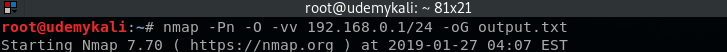 Nmap

Masscan 

ARP

DHCP

SNMP

PowerShell/WMI
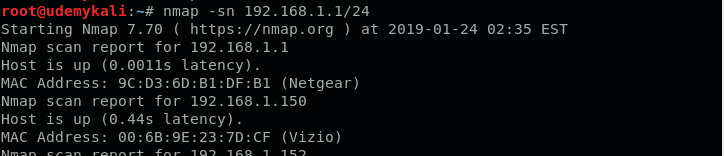 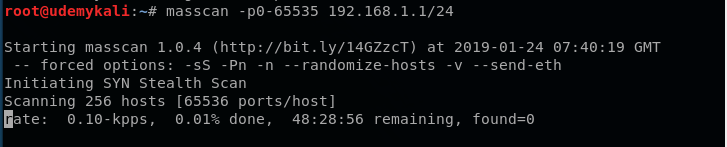 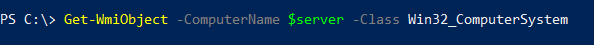 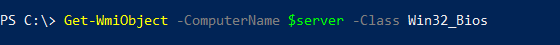 Asset Management
Solutions
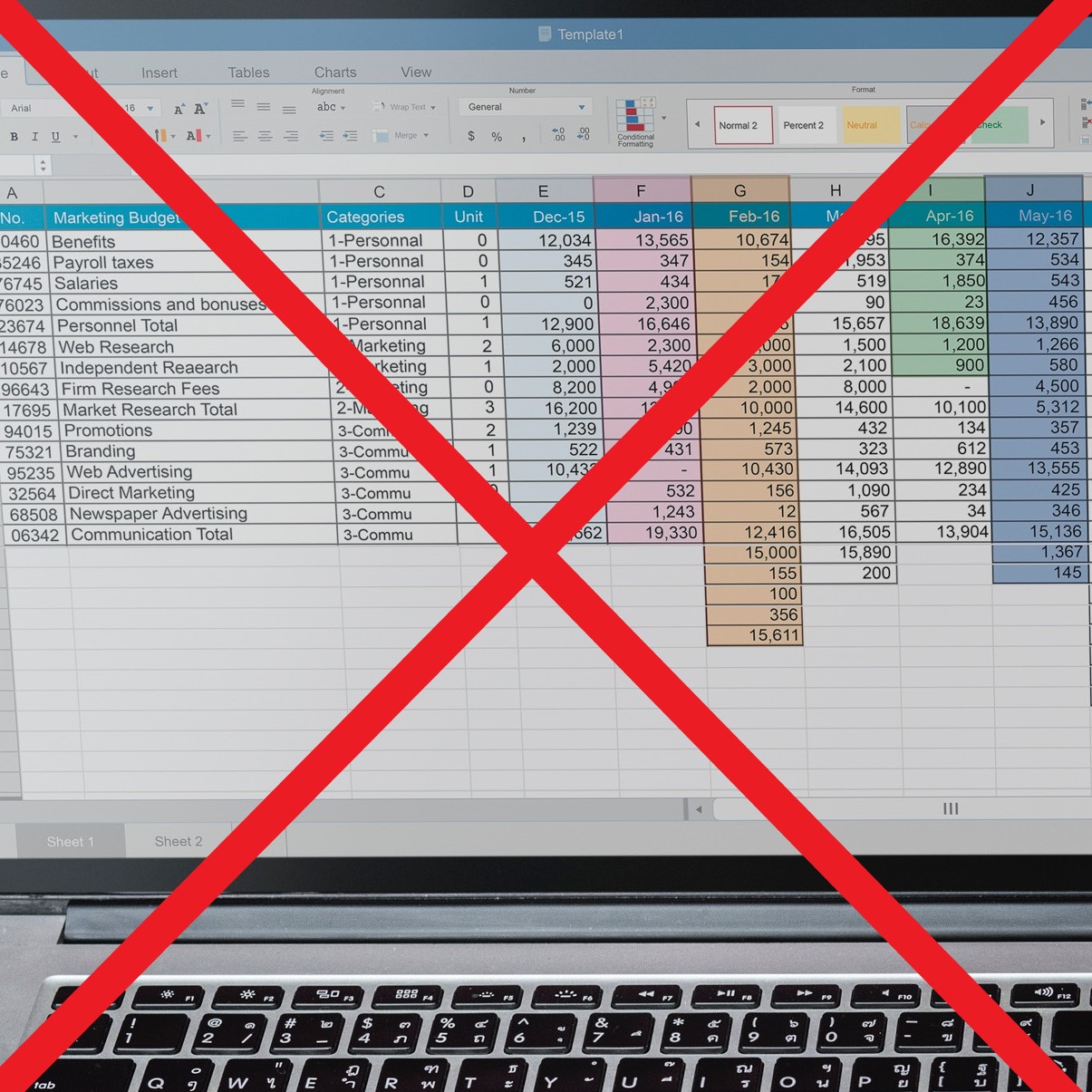 SnipeIT - (free with paid cloud option)

AssetTiger – (free up to 250 assets)

Lansweeper – (free up to 100 assets)
DONT USE SPREADSHEETS FOR ITAM
Patch Management
Stay up-to-date
Patch management is the process of downloading, testing, and deploying patches and updates to devices.
Windows Update via GPO

SCCM

WSUS 

SolarWinds

GFI LanGuard

Red Hat Satellite
Lifecycle

Patch is released 
Acquire patch
Test patch
Deploy patch
Review deployment
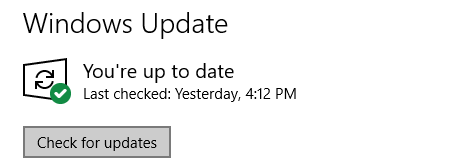 Security Policies
Security policies are detailed documents that set boundaries and define how an organization approach to security

Security policies need to be detailed, clear, and concise.

The language used needs to be reflective of organizational goals

Examples
Acceptable Use Policy
Clean Desk Policy 
Email Policy 
Password Policy
Software Installation Policy
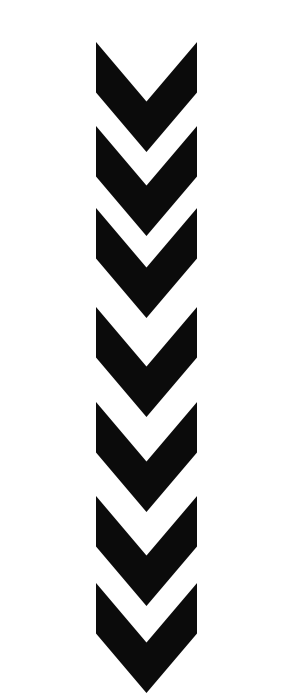 Cyber Kill Chain®
1. Reconnaissance
2. Weaponization
Developed by Lockheed Martin

Methodology for understanding how cyber attacks generally take place

The more you understand attackers’ approach, the better you can thwart the attack
3. Delivery
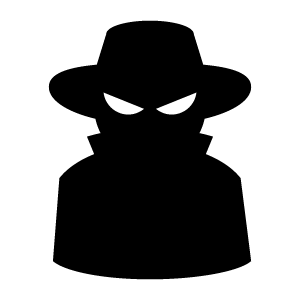 4. Exploitation
5. Installation
6. Command & Control
7. Actions on Objective